La Fayette et la Révolution américaine
La Fayette
Gilbert Motier de La Fayette est né en Auvergne le 6 septembre 1957, au château de Chavaniac.
Descendant d’une ancienne et grande famille militaire, il hérite à l’âge de 2 ans, à la mort de son père, du titre de marquis ; quelques années plus tard, suite au décès de son grand-père, il jouit d’une immense fortune.
 
Il étudie quelques années dans un collège parisien et fréquente brièvement la Cour. A 15 ans, il choisit le métier des armes et la formation des camps militaires de la Maison du Roi. Il devient mousquetaire noir.
13 colonies américaines
Dans le même temps, courant des années 1770, il se passe en Amérique des évènements extraordinaires. Au début de la décennie, les 13 colonies américaines de la couronne britannique sont en conflit avec la métropole. Elles refusent de payer certaines taxes qu’elles n’ont pas votées. Londres réplique par la répression.
 
En 1774, un congrès réunit les représentants des 13 colonies pour supplier le roi de comprendre la situation. Au lieu de ça, il accentue la répression.
George Washington
En 1775 commence alors la guerre d’indépendance. Le 15 juillet, George Washington est nommé chef d’Etat-major de “l’armée continentale”, formée d’un millier de volontaires plus ou moins hétéroclites.
Déclaration d’indépendance
En 1776, chacune des colonies se constitue en État, et se dote d’une constitution. En juin, la Virginie adopte une déclaration des droits, inspirée par la pensée de Locke, un des plus grands philosophes libéraux anglais. 
Le congrès suit cet exemple et charge 5 personnes dont Thomas Jefferson et Benjamin Franklin, de rédiger un projet de déclaration d’indépendance.
 
Le 4 juillet 1776, le congrès proclame l’indépendance des Etats-Unis.
Guerre indépendance américaine
Dans ce contexte, La Fayette, épris de patriotisme et animé par un goût très prononcé pour la liberté, est convaincu que la cause des insurgés américains est noble. 

Il s’engage donc naturellement dès 1777, à seulement 20 ans, dans leur guerre révolutionnaire.

Il est nommé major général par le Congrès.
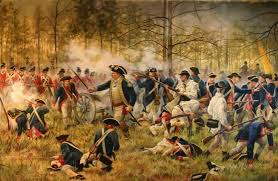 La Victoire, une frégate
Il débarque en Caroline du Sud le 13 juin après une traversée sur la Victoire, une frégate affrétée à ses frais, mais ne participe à sa première bataille que le 11 septembre, à Brandywine. 
 
Il va faire preuve au combat d'une bravoure et d'un professionnalisme bien supérieurs à ceux des volontaires américains. Il s’impose par sa sobriété, son mépris du confort, sa générosité, son enthousiasme pour la cause.
 
Il y est blessé et hospitalisé durant plusieurs semaines.
 
Peu après, George Washington, chef d’Etat-major de « l’armée continentale » avec lequel il entretient une relation filiale, lui confie le commandement d’une division.
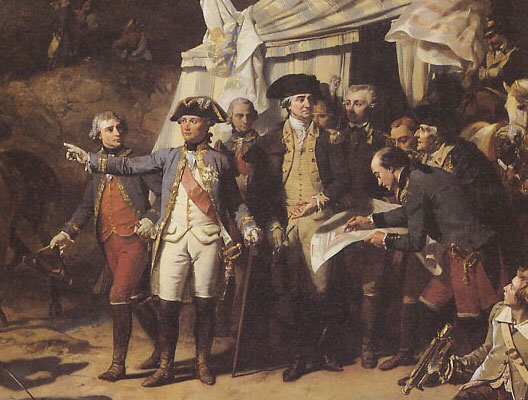 Retour La Fayette en France
La Fayette est de retour en France en février 1779, avec une lettre de Washington à Benjamin Franklin, alors ambassadeur des Etats-Unis en France, pour contribuer à convaincre le Roi d’envoyer des navires et des hommes à ses nouveaux alliés. Ce dernier décide d’envoyer 6000 hommes sous les ordres du général de Rochambeau et une flotte de guerre d’une trentaine de navires sous les ordres de l’Amiral de Grasse.
 
La Fayette devance le corps expéditionnaire. Le 21 mars 1780, il embarque à Rochefort-sur-mer sur la frégate « L'Hermione » que lui a donnée le roi.
La Fayette et Washington
Il se retrouve sous les ordres de Washington comme général américain. Washington le charge de préparer l’accueil des forces françaises. 
 
À la tête des troupes de Virginie, il harcèle l'armée anglaise de lord Cornwallis et fait sa jonction avec les troupes de Washington et Rochambeau.
Bataille de Yorktown 1781
Les troupes anglaises sont bientôt coincées dans la baie de Chesapeake, dans l'impossibilité de recevoir des secours par mer du fait du blocus effectué par la flotte de De Grasse. C'est ainsi que les alliés franco-américains remportent la victoire décisive de Yorktown le 17 octobre 1781.

Après cette grande victoire, en tant qu’officier américain, il demande au congrès l’autorisation de rentrer en France pour retrouver sa famille et servir son roi.
La médaille de Cincinnati
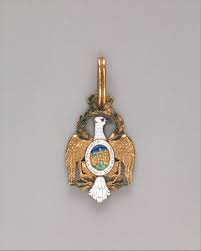 Le congrès lui attribue la médaille de Cincinnati, le fait citoyen d’honneur des Etats-Unis et met à sa disposition une frégate, « l’Alliance », pour rentrer au pays.  

La Fayette rentre donc en France en 1782 et bénéficie d’une promotion en qualité de maréchal de camp
Citoyen du Maryland
Il fut également nommé plus-tard, le 28 décembre 1784, citoyen du Maryland par l'Assemblée générale de cet Etat, ce qui lui confère, de ce fait, la nationalité américaine.
Conclusion
En France, il garde un contact très étroit par courrier avec ses amis américains et reçoit à Paris les américains présents comme Benjamin Franklin en travaillant au rapprochement des deux gouvernements.

Il demeure après plus de deux siècles, le principal trait d'union entre la France et les États-Unis.
Merci de votre attention